Gazelle
The multi-principal os construction of the gazelle web browser
Background
Browser has evolved into Multi-principle operation environment
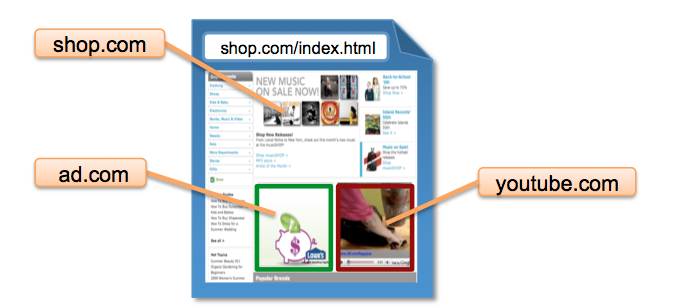 [Speaker Notes: 1.Browser has Evolved into a multi-princple operation evrinment where a principle is a site
2. Browser has already been the first target for attackers and cross0site interations always led to many vulnerabilities
A new design of beowser is requied]
Background
Browser design requires OS thinking 
An operating system! 
Multitasking 
Inter-process communication 
Resources management 



A browser OS structure has several major advantages 
Cross-principle protection
Fair sharing of all system resources
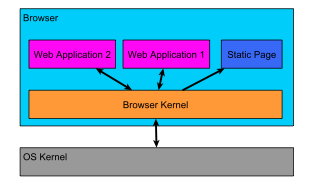 [Speaker Notes: Based on the fact that browser is quiet silimar to OS
The compromise or failure of a principal affects that principal alone, leaving other principles and browser kernel unaffected
This main concern regarding resource protection is the SOP (same-origin policy) 
An origin or (principal) is defined as<protocol, domain-name, port>Different origins should be in different browser OS “processes” Note that news.google.com is a different origin than google.com]
Background
Existing Browsers
Example Google Chrome Browser
Its origin policy is more lax, i.e. an origin is defined in terms of the top-level domain
It has a per-site-instance process model
All plugins (regardless of origin) are in a single process
The rendering process (rather than a centralized kernel) is responsible for some of the origin policy enforcement
[Speaker Notes: attacker.example.com and benign.example.com belong to one principle
2. , i.e. each site being browsed corresponds to exactly one process, regardless of embedded cross-site iframes （same adress sapce)

3. But are placed into different protection domain
4. Meaning that cross principle protection take place in its rendering process and plugin process]
Security Model
Security models of popular browsers
The SOP is usually enforced in regards to scripts
Cookies have a path-based security policy, but scripts can supersede this and access all cookies for a given domain 
Plugins are not usually regulated by any browser security policies 
Gazelle security model
Enforce the SOP in all cases (scripts, cookies, plugins)
A more flexible definition of “origin” could be adopted (e.g. to include paths), but this could cause compatibility problems with existing websites
[Speaker Notes: 1.2. Programmer can make cookie less restrictive by setting a cookie’s domain attribute to a postfix domain or the path name to be a prefix path
1.3 It is possible for a third party plugin access a domain’s cookie and send it to attakcers]
Architecture
Web applications communicate with each other (and/or the system) only through “system calls” to the browser kernel
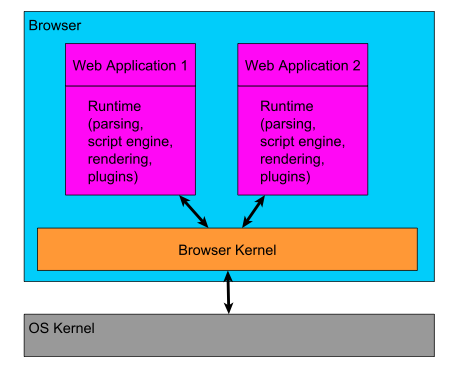 Architecture
This architecture provides a good combination of features... 
Efficiency – a dedicated runtime instance (with parsing, rendering, etc.) is spawned for each web application, which is faster than approaches having separate modules for these functions 
Security – since the web applications exist in separate processes owned by the browser kernel, they are prohibited from communicating with each other, except through the browser kernel 
Robustness – if one web application encounters an error, that process can be safely terminated without effecting the rest of the browser
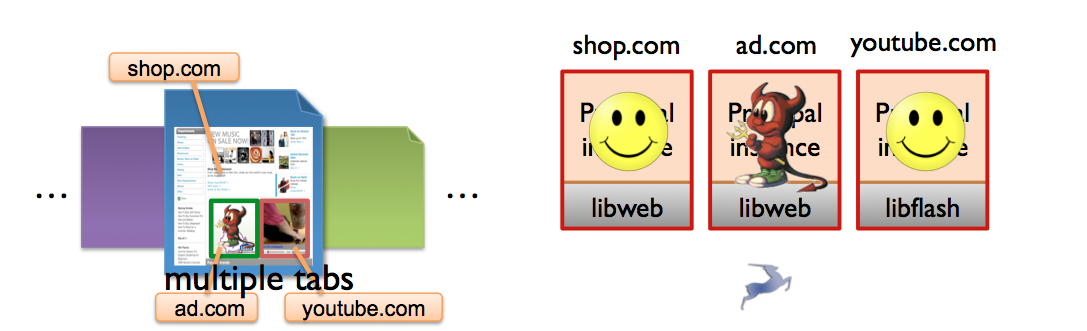 [Speaker Notes: 2, Plugins are unable to interact with the OS and is only provided access to system resources subject to the browser kernel allowing that access]
Architecture
One slight modification, for the sake of legacy script protection... 
Based on the fact that plugins are less reliable than browsers.
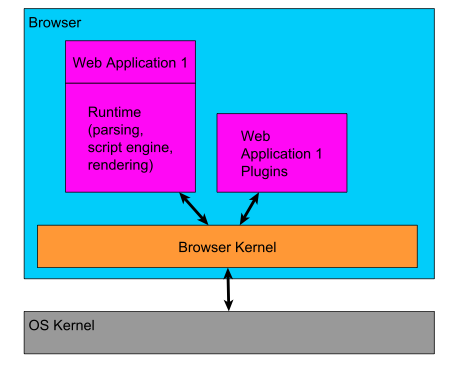 [Speaker Notes: In each principal, plugins and brwoser code in different processes. Browser code retrive cross site scripts for plugins]
Cross-origin DISPLAY Protection
Display Ownership and Access Control
Browser kernel manages/composes the display
 browser kernel doesn’t know content semantics 
•  Principal instances render the content
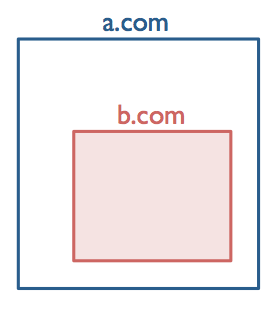 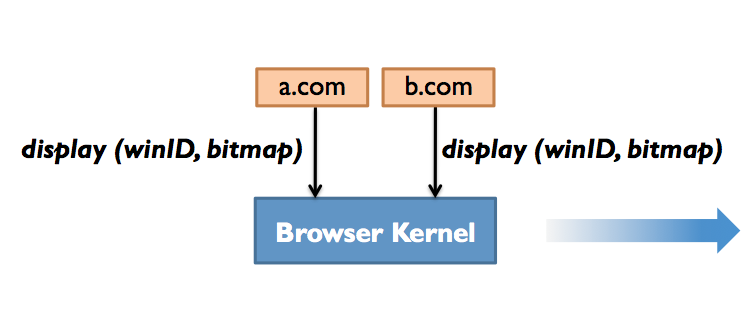 [Speaker Notes: a window is created by a landlord and occupied by a tenant, the browser kernel must allow reasonable window interactions from both princopal instances without losing protection]
Cross-origin Display Protection
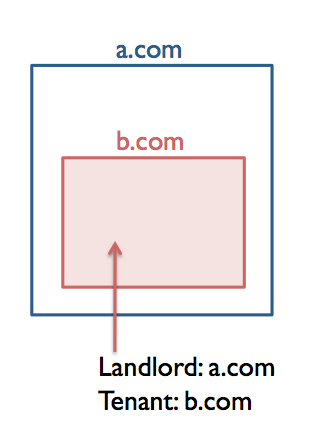 Dual ownership of a window 
Window: unit of display delegation 
A window has two owners: 
landlord: creator principal 
tenant: resident principal 
landlord can delegate screen area to tenant 
delegate() system call 
Window’s resources: 
position, dimensions, content (pixels), URL location
Cross-origin Display Protection
Display Access Control
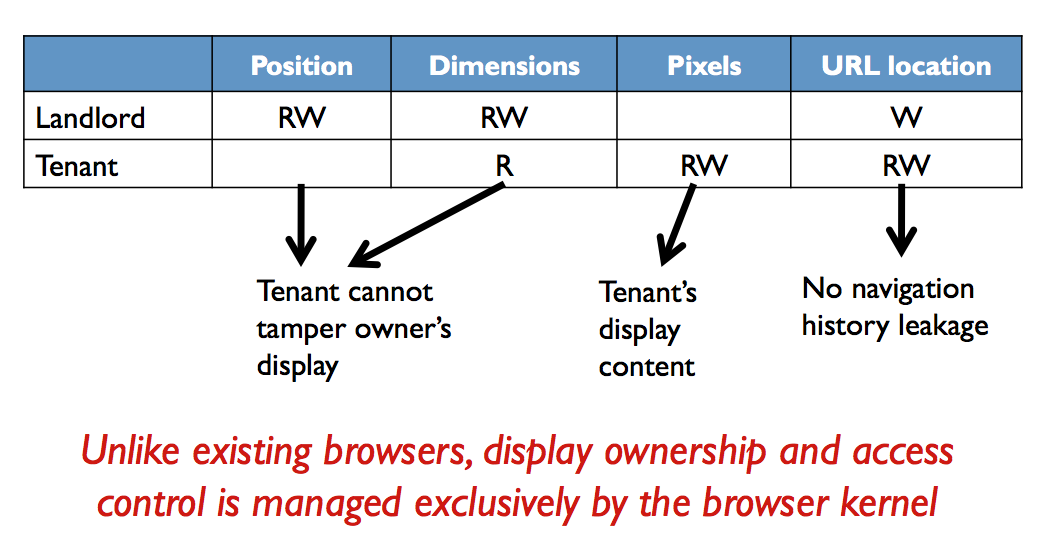 [Speaker Notes: Such policies vaguely exist in exisitng browsers, but they are implemented in the same protection domain, despite their domains  
Has led to a numerous velnerabilities.]
Cross-origin Events Protection
Browser Kernel must dispatch users’ events to the right principle instance
Challenge: cross-principal content overlaying 
frames can be transparent 
overlapping
Threats:
things like stacked transparent windows can be used to trick the user into interacting with the wrong site 
Layout policy
win1 can overlay on win2  iff
	(Tenantwin1==Tenantwin2)||
	(Tenantwin1!=Tenantwin2&& is opaque)
[Speaker Notes: 2.2 mix content from different origins along the z-axis]
Comparison with FlowFox
Both these two papers provide protection mechanism on browser level 
They focus on different problems and can’t replace each other
FlowFox: Information leak
Gazelle: Cross-site interactions
Both have compatibility issues. A common weakness for browser-based protection.
[Speaker Notes: Many security issues can arise from cross-site interactions 
Gazelle is structured as an OS whose “applications” are the web sites being browsed]